Polona dla Naukowców
Wnioskodawca: Ministerstwo Kultury i Dziedzictwa Narodowego 
Beneficjent: Biblioteka Narodowa
Partnerzy: nie dotyczy
OKRES REALIZACJI PROJEKTU
CEL PROJEKTU
Celem projektu „Polona dla Naukowców” było stworzenie opartej na potencjale technologii cyfrowych e– usługi PDN o wysokim poziomie dojrzałości, która znacząco poprawi pracę naukowców, szczególnie pracę z materiałami źródłowymi oraz istotnie poprawi dostęp do wyników prac naukowych. W ramach Projektu udostępniona została nowoczesna i uniwersalna platforma komunikacji między uczestnikami projektów badawczych, które wykorzystują    w swych badaniach obiekty zdigitalizowane. Wprowadzone zostały rozwiązania umożliwiające zarówno wyodrębnianie poszczególnych projektów badawczych, jak i ich interakcję. E- usługa PDN dostarcza nowe funkcje bazując na serwisach i zasobie ponad 3,6 miliona publikacji dostarczanych obecnie przez Repozytorium Cyfrowe BN.
Źródło finansowania: POPC - II Oś Priorytetowa, Działanie 2.1 Wysoka dostępność i jakość e-usług publicznych (84,63%) oraz budżet państwa (15,37%)
KOSZT REALIZACJI PROJEKTU
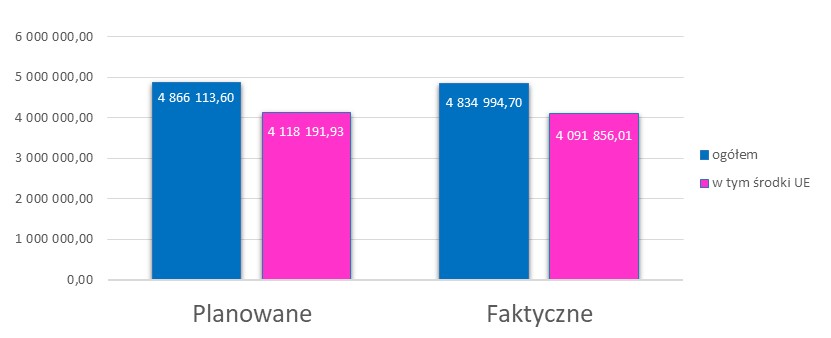 PRODUKTY PROJEKTU
PRODUKTY PROJEKTU – interoperacyjność
(widok kooperacji aplikacji)
Oznaczenia powiązanych 
systemów:
        planowany
        modyfikowany
        istniejący
dot. systemów własnych oraz innych jednostek
Polona 
Biblioteka Cyfrowa
Kronik@
PDN
Polona dla Naukowców
System Archiwizacji
RCBN
Repozytorium Cyfrowe Biblioteki Narodowej
ALMA
(biblioteczny system katalogowy)
Cyfrowa Wypożyczalnia Międzybiblioteczna
Systemy analityczne
Węzeł Krajowy
Multiwyszukiwarka
WSKAŹNIKI EFEKTYWNOŚCI PROJEKTU
* Termin osiągnięcia 05-2023
TRWAŁOŚĆ PROJEKTU
Okres trwałości:
5 lat od płatności końcowej na rzecz beneficjenta
Źródło finansowania utrzymania produktów projektu:
Środki na utrzymanie projektu w okresie trwałości będą zabezpieczone w rocznych planach finansowo-rzeczowych Biblioteki Narodowej i będą finansowane z budżetu Biblioteki Narodowej.
Najważniejsze ryzyka:
Dziękuję za uwagę